Тьюторское сопровождение учащихся как одна из форм и методов взаимодействия обучающих и обучающихся
Тьютор
(англ. tutor) - домашний учитель, репетитор,  наставник, опекун
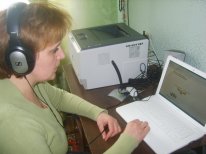 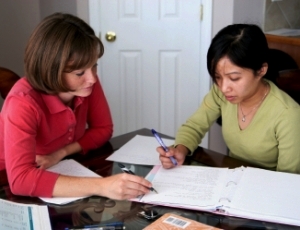 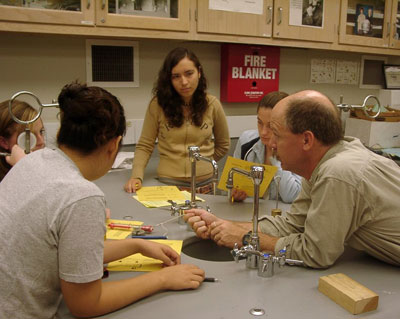 Под тьюторством понимается как осуществление общего руководства самостоятельной внеаудиторной работой учащихся, так и форма воспитательной работы
В основу тьюторства положены:
 индивидуальный подход к обучающемуся,
 помощь в организации учебного процесса
Тьюторство выступает в трех ипостасях:
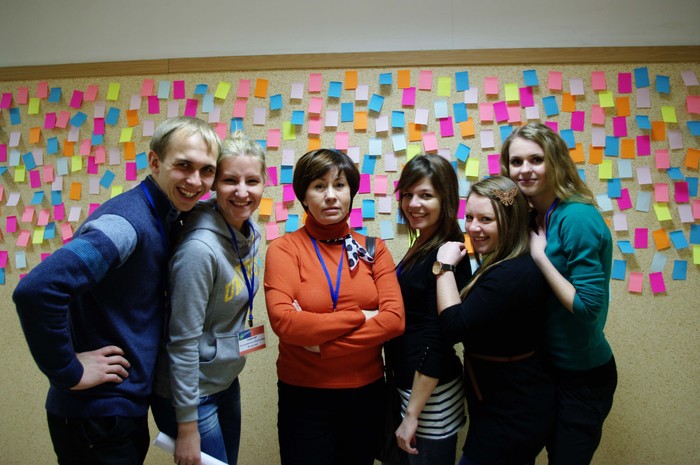 поддержка
фасилитация
сопровождение
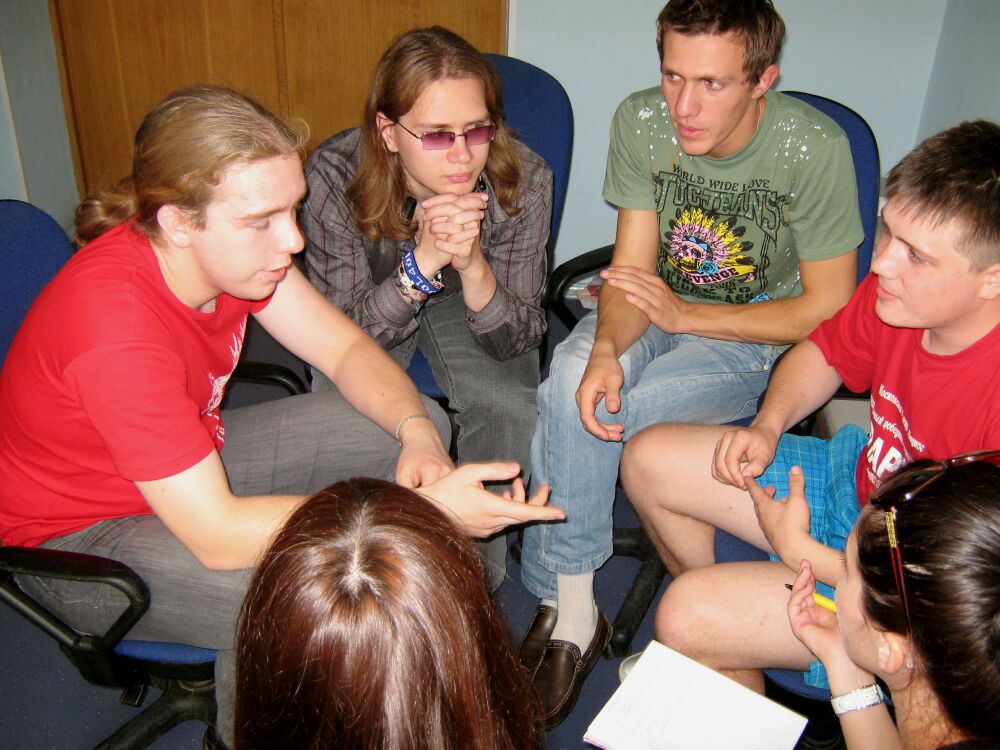 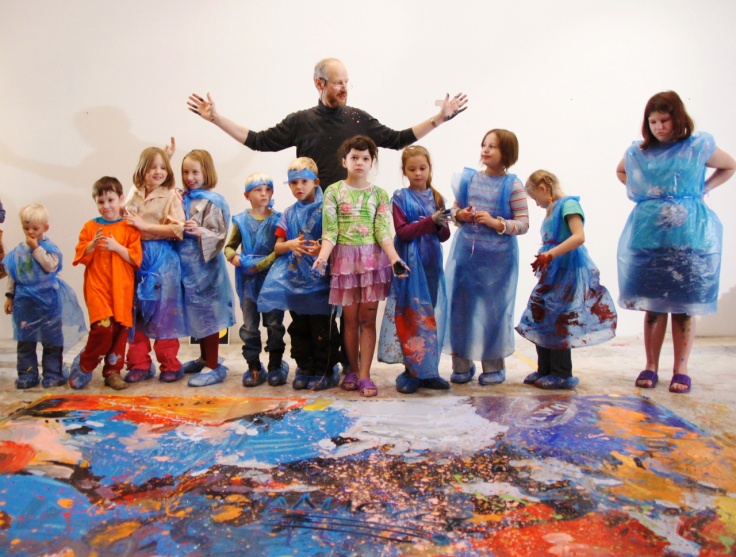 Тьюторство как одна из форм наставничества возникло в первых Британских университетах - Оксфорде (XII в.) и Кембридже (XIII в.), главной задачей которых была подготовка духовенства, являющегося в Европе практически единственным грамотным сословием, имеющим отношение к процессу воспроизводства культуры
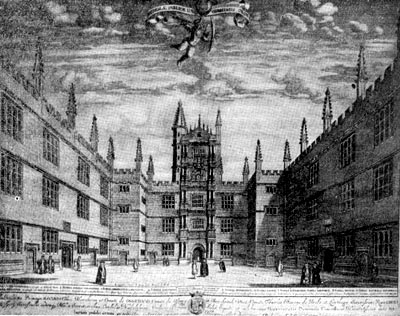 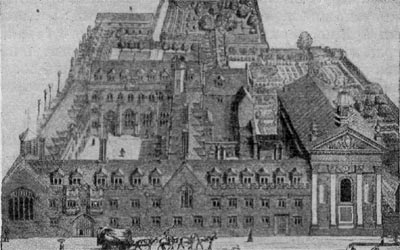 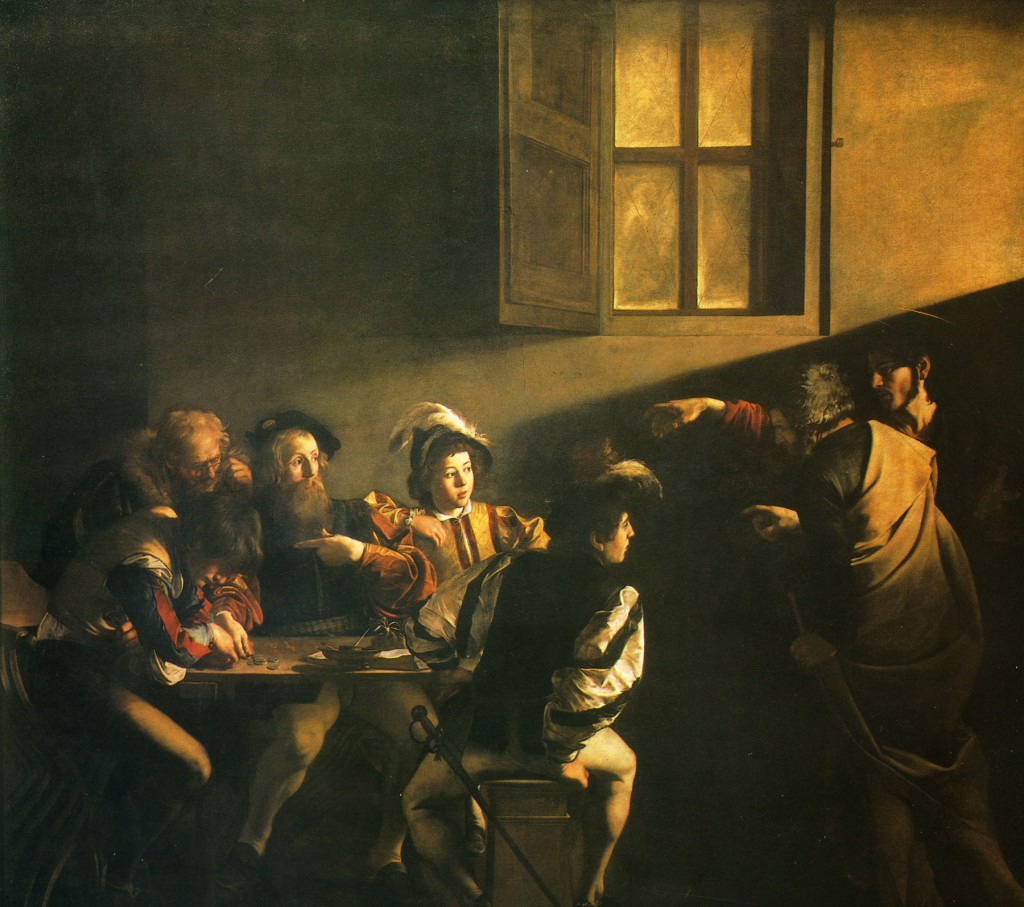 Конец XVI века - тьютор становится центральной фигурой в университетском образовании, отвечая прежде всего за воспитание подопечных.
XVII век - деятельность тьютора расширяется; все большее значение начинают приобретать образовательные функции:
- определяет и советует студенту, какие лекции и практические занятия лучше всего посещать;
- как составить план своей учебной работы;
- следит за подготовкой студентов к экзамену
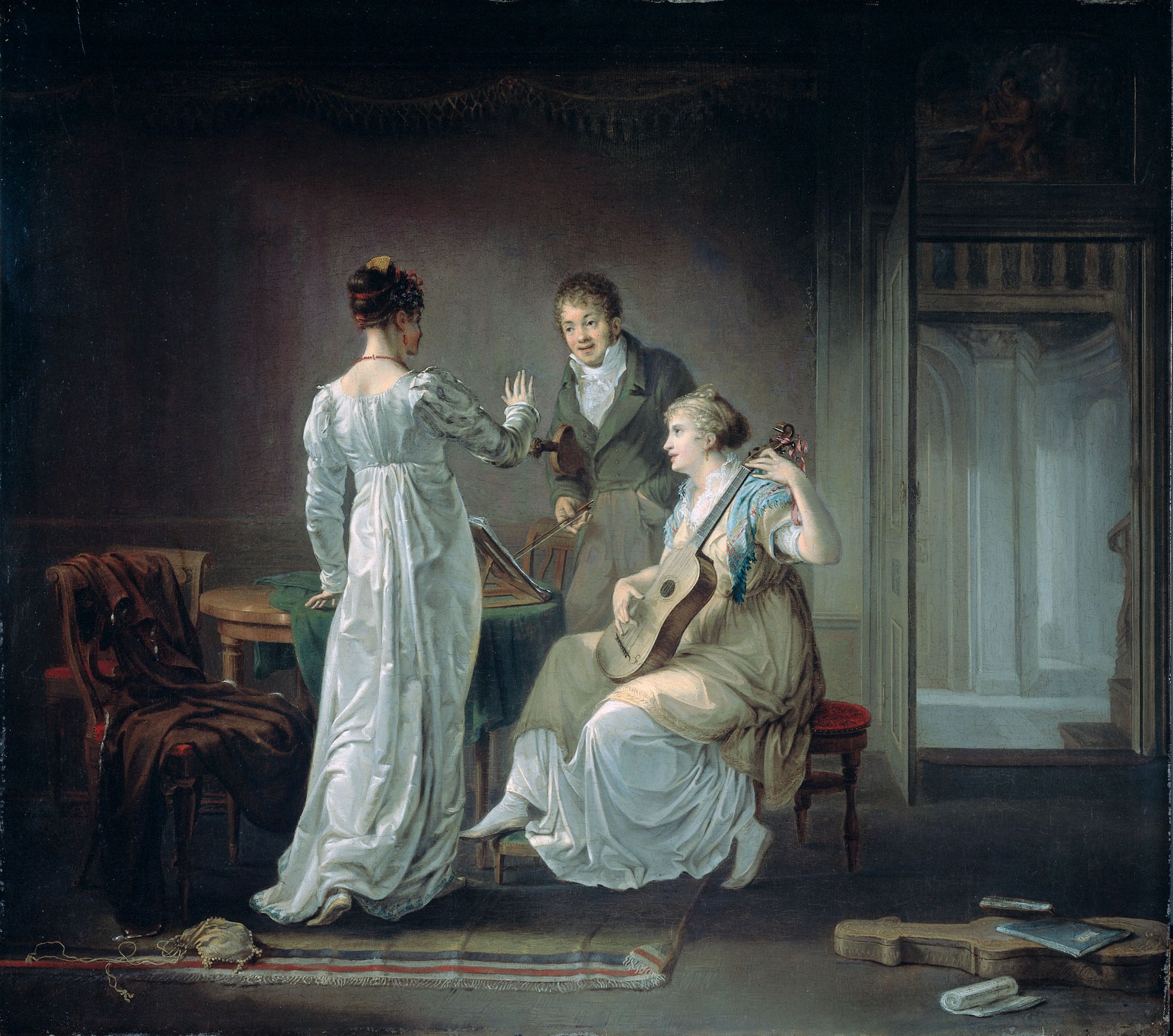 В XVII веке тьюторская система официально признается частью английской университетской системы, постепенно вытесняющей профессорскую
В течение XVII-XIX веков система занимает центральное место в обучении, лекционная стала служить дополнением к ней. 
Сегодня 90 % занятий в Оксфорде и 75 % в Кембридже проводится тьютором с одним или двумя студентами
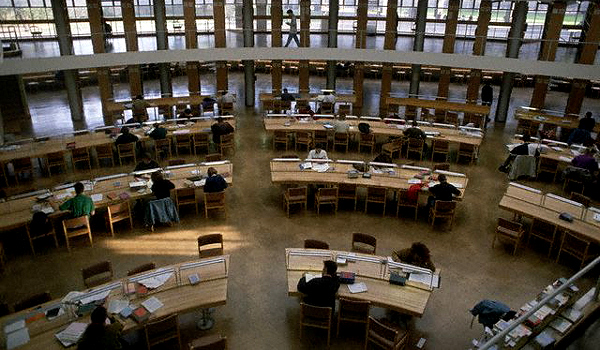 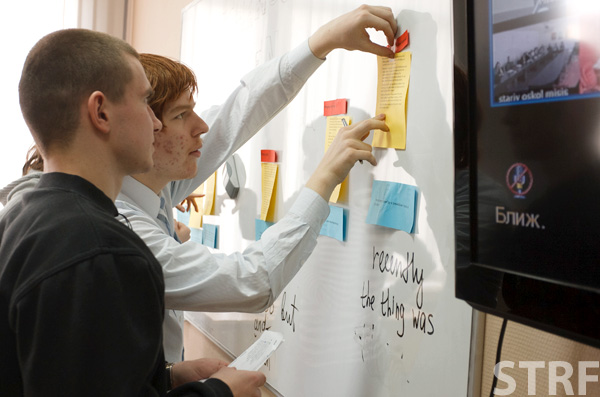 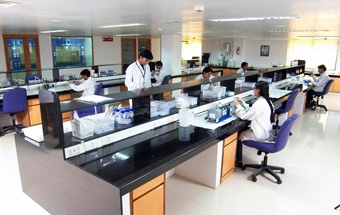 Традиционная структура тьюторской системы включает в себя три элемента:
Результат  работы тьютора  - программа образования студента, 
а продукт – сданный студентом экзамен
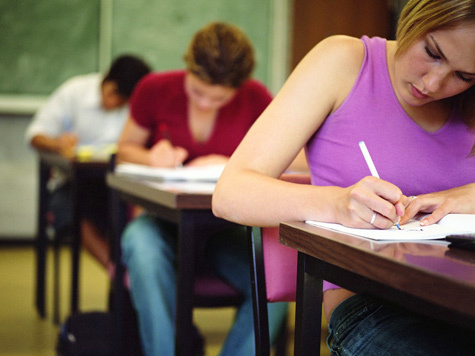 Деятельность педагога-тьютора, как и педагога-консультанта, направлена не на трансляцию учебной информации, а на работу с субъектным 
   опытом 
   обучающегося
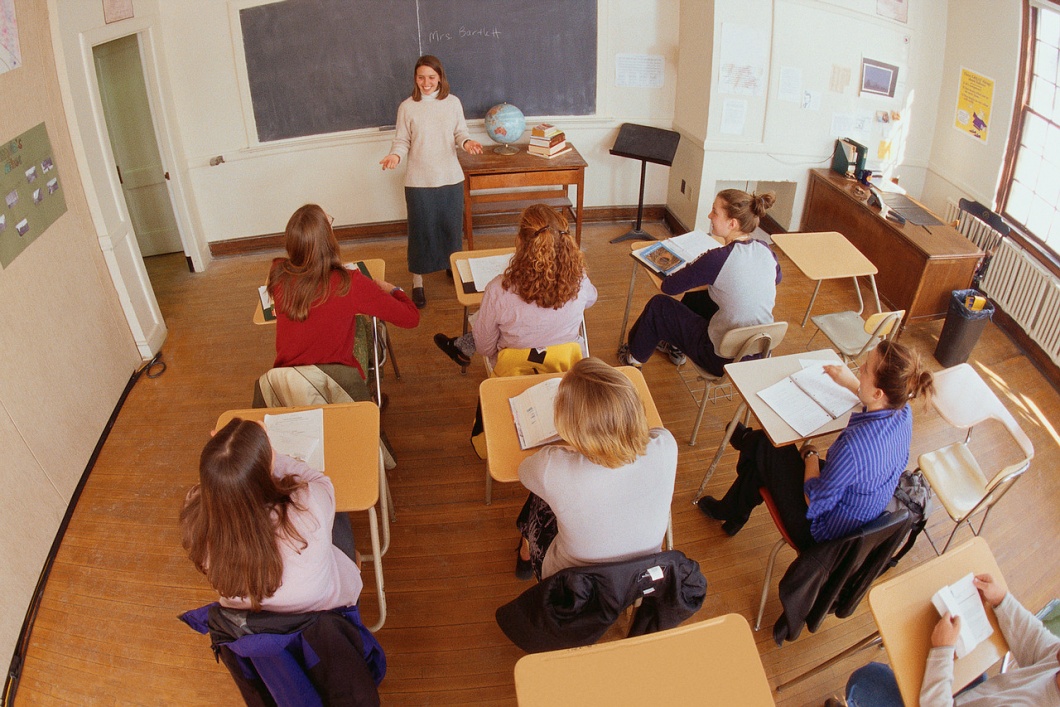 Задачи педагога-тьютора:
помощь обучающимся в получении максимальной отдачи от учебы, отслеживание хода обучения учащегося;

организация обратной связи по выполненным заданиям;

проведение групповых занятий;
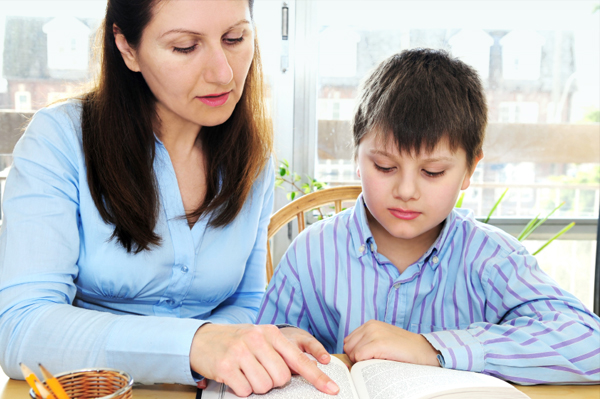 поддержание заинтересованности в обучении на протяжении всего изучения предмета (дисциплины);
предоставление возможности связываться с ним при необходимости посредством личного контакта, электронной почты и компьютерных конференций
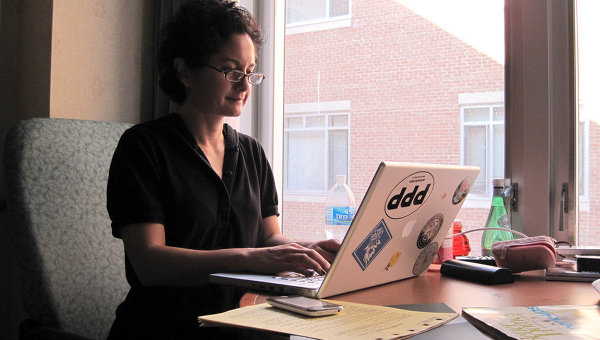 Тьюторская практика - деятельность, характеризующаяся наличием цели, взаимной ответственностью (консультирование - совместная деятельность)
Правила тьютора:
Не старайся личностно понравиться обучающемуся. Личные качества не компенсируют, а подменяют профессионализм.
Каждой консультации - свое время, место, способ назначения встреч. Разные пространства деятельности должны быть по - разному обустроены.
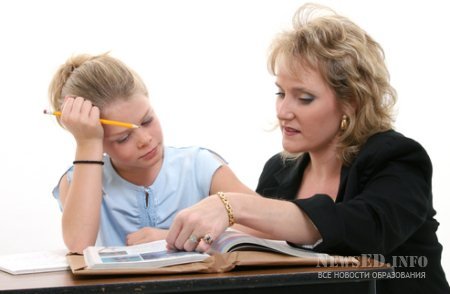 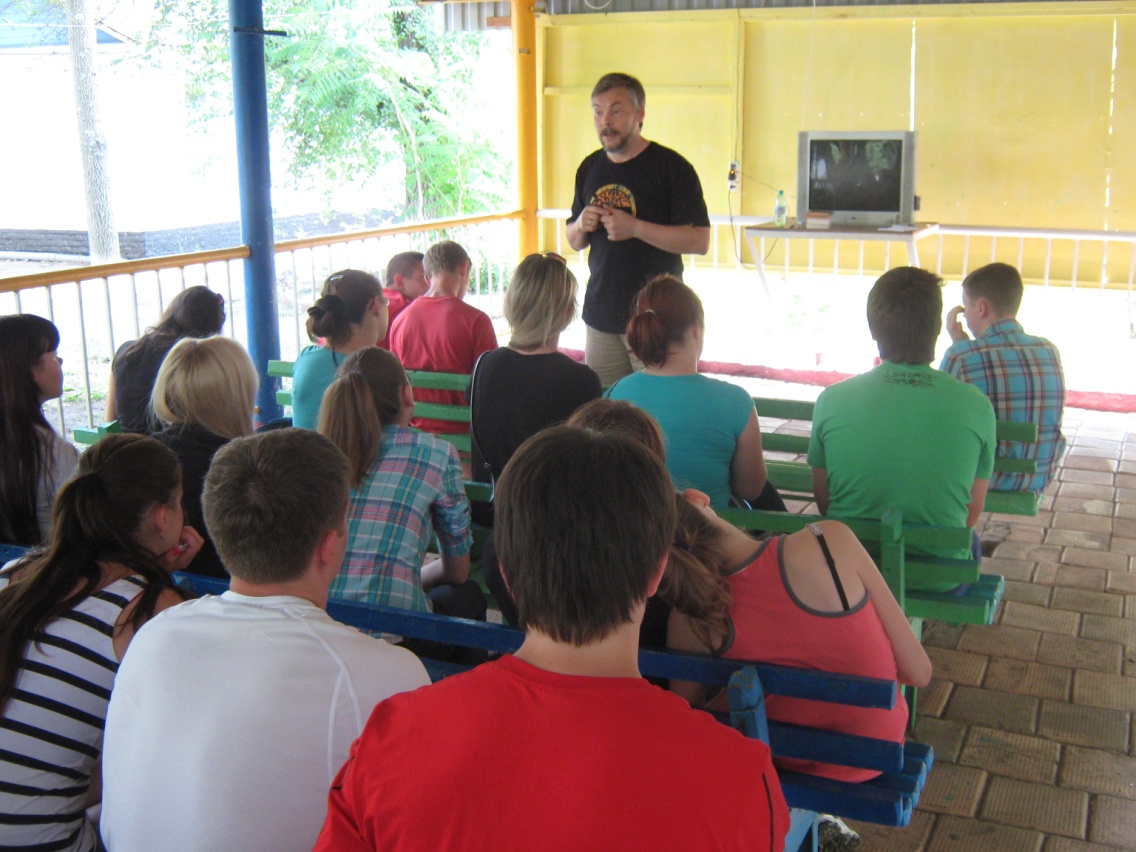 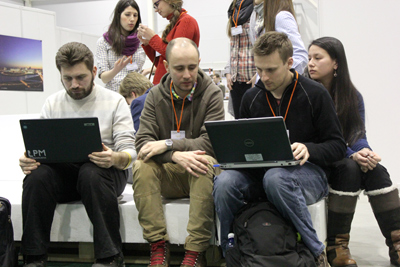 Работая как тьютор - не забывай, что ты отчасти психолог.
Не навреди. Не навязывай свое мнение. Обучай ребенка (юношу или девушку)самостоятельно делать выбор, находить нужные способы решения проблемы.
Идея тьюторства -
 идея работы с индивидуальной образовательной траекторией учащегося (студента)
Тьютором может 
 стать тот, кто не 
 просто готов 
 поддерживать
 учащихся в разрешении 
 интересующих их вопросов и 
 вместе с ними включаться в поиск 
 ответов. Тьютор непременно 
 должен иметь собственный 
 опыт самообразования.
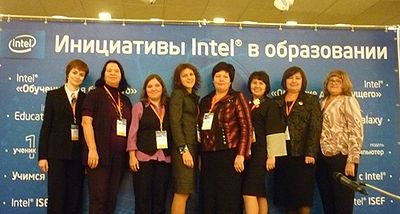 Сложности введения тьюторского сопровождения в практику:
Тьюторская культура менее распространена, так как почти не оставила после себя текстовых описаний.
Тьюторство исторически было потеснено культурой преподавания, во-первых, потому что самообразование требует больше энергии и времени, во-вторых, потому что как только знающий начинал учить тому, как надо учиться, он переходил в категорию учителей.
Вывод
Именно поэтому неправильно было бы передавать методики тьюторской работы, 
лучше - демонстрировать опыт
Тьюторство возможно в нашем колледже при условии …
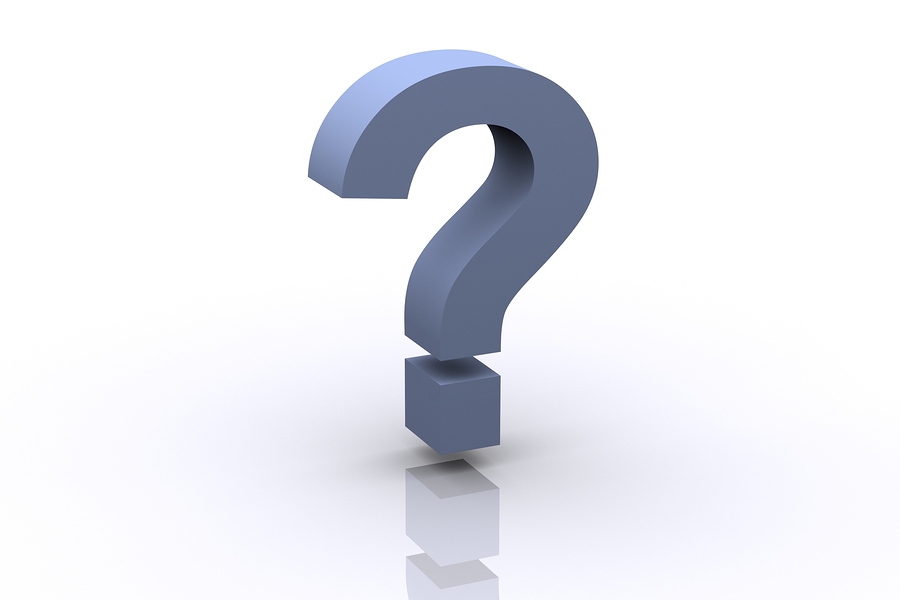 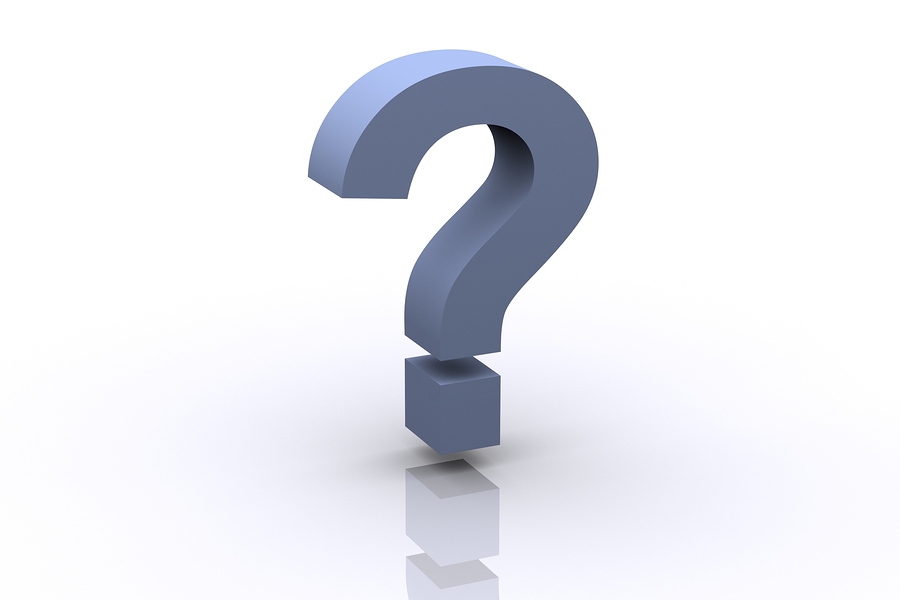 Тьюторство невозможно в нашем колледже, потому что …
Спасибо 
за внимание